স্বাগতম
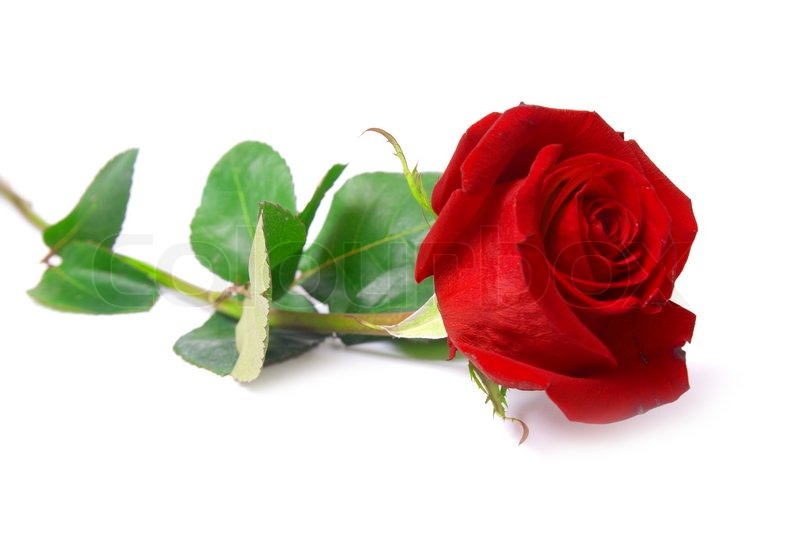 শিক্ষক পরিচিতি
মোঃ মশিউর রহমানসহকারী শিক্ষক (কম্পিউটার) মোকামিয়া মাধ্যমিক বিদ্যালায় বেতাগী, বরগুনা।
Email-modernbetagi@gmail.com
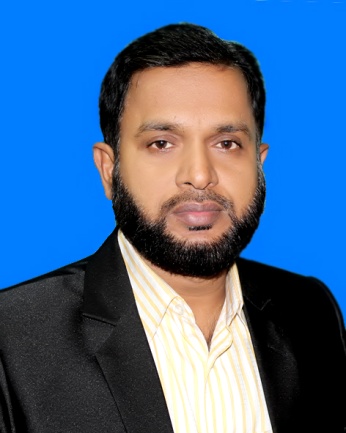 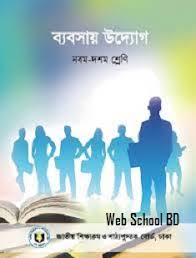 পাঠ পরিচিতি
বিষয়: ব্যবসায় উদ্যোগঅধ্যায়: চতুর্থ
অধ্যায় শিরোনাম : মালিকানার ভিত্তিতে ব্যবসায় শ্রেণিঃ দশম 
সময়: ৫০ মিনিট
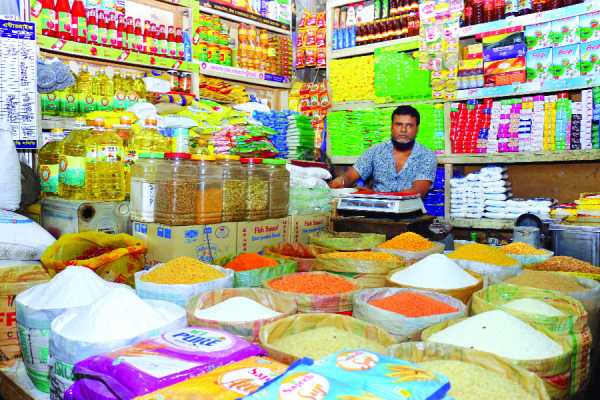 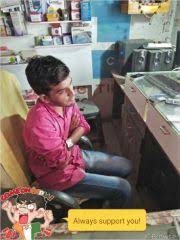 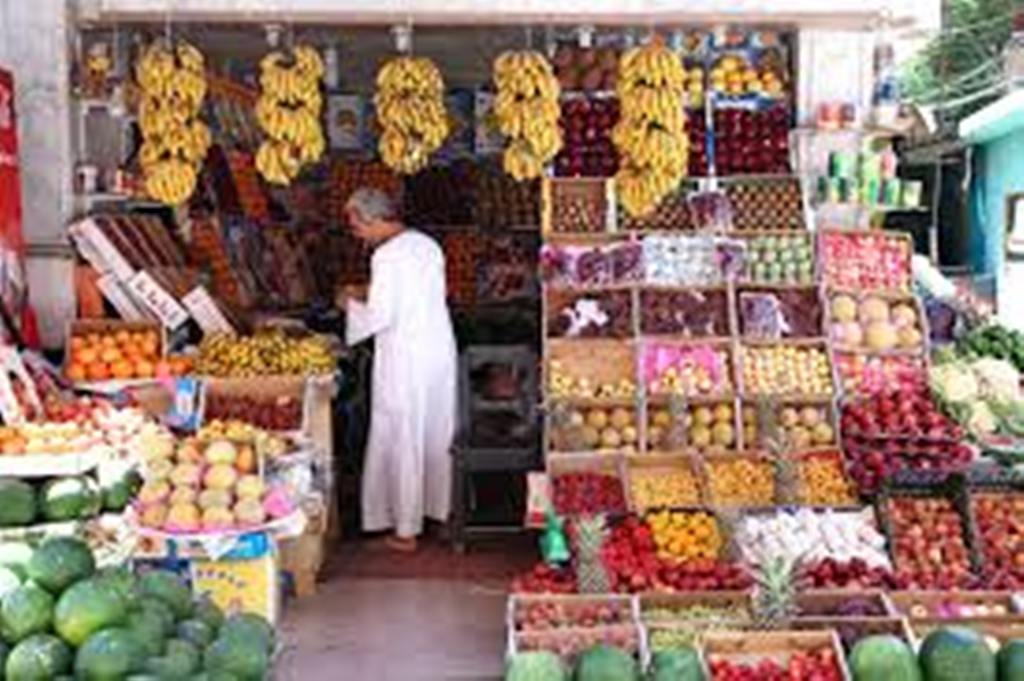 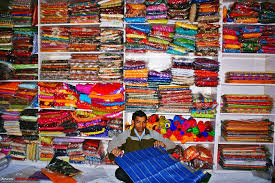 আজকের পাঠ শিরোনাম:
একমালিকানা ব্যবসায়
শিখন ফল
এই পাঠ শেষে শিক্ষার্থীরা---
একমালিকানা ব্যবসায়ের সংজ্ঞা, বৈশিষ্ট্য ও সুবিধা-অসুবিধা  
ব্যাখ্যা করতে পারবে।
একমালিকানা ব্যবসায়ের উপযুক্ত ক্ষেত্রসমূহ ও জনপ্রিয়তার কারণগুলো ব্যাখ্যা করতে পারবে।
জোড়ায় কাজ			

 একমালিকানা ব্যবসায়ের তিনটি বৈশিষ্ট্য লিখ।

 একমালিকানা ব্যবসায়ের তিনটি করে উপযুক্ত ক্ষেত্র লিখ।
মূল্যায়ন
১. মালিকানাভিত্তিতে ব্যবসায় সংগঠনকে কত ভাবে ভাগ করা যায় ?
2. সবচেয়ে প্রাচীনতম ব্যবসায়ের সংগঠনের নাম কি?
3. ইউরোপ ও আমেরিকায় এক মালিকানাভিত্তিক ব্যবসায় কত শতাংশ ?
বাড়ির কাজ
 একমালিকানা ব্যবসায়ের বৈশিষ্ট্যগুলো বিশ্লেষণ করে এ ব্যবসায়ের সুবিধা ও অসুবিধা চিহ্নিত করে ছকের মাধ্যমে লিখ।
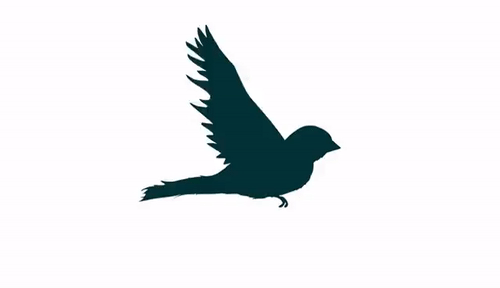 সবাইকে ধন্যবাদ